Resource Certification in MyAPNIC
Robert Loomans
Senior Software Engineer, APNIC
[Speaker Notes: Creative: Servicing own car

How many people have a new car and lift the bonnet?
Treat the car like an appliance.

Resource certification (PKI) had lots of moving parts – don’t really want to know about the gory details]
Resource Certification in MyAPNIC
Focus on tasks
MyAPNIC pages
Future direction
Focus on Tasks
What do you want done?
Focus on tasks and resources…
… not certificates 
Complex details, if you want them
[Speaker Notes: Note: done – past tense: people don’t want to do these things, they want them done. Does not mean “intuitive”

This is a distillation of what I only realised after the fact. (Thank you Geoff, George)]
MyAPNIC Home Page
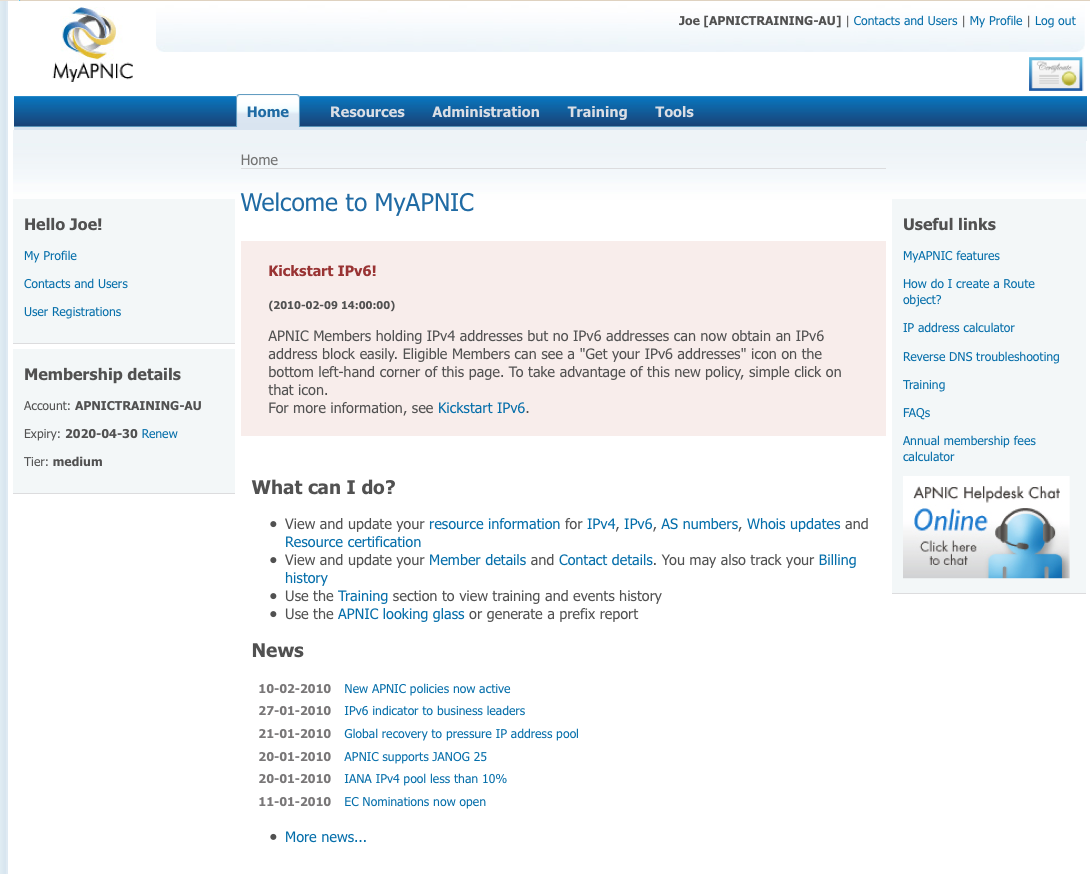 Resources Management
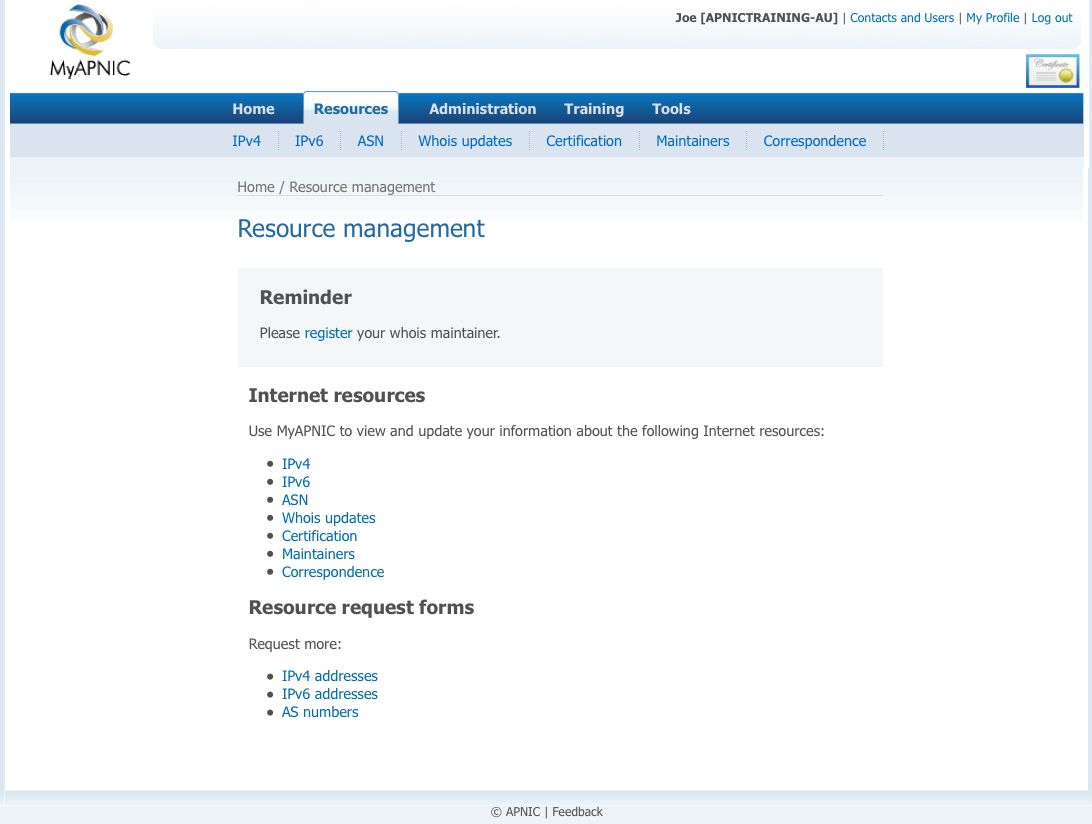 Activate Certification
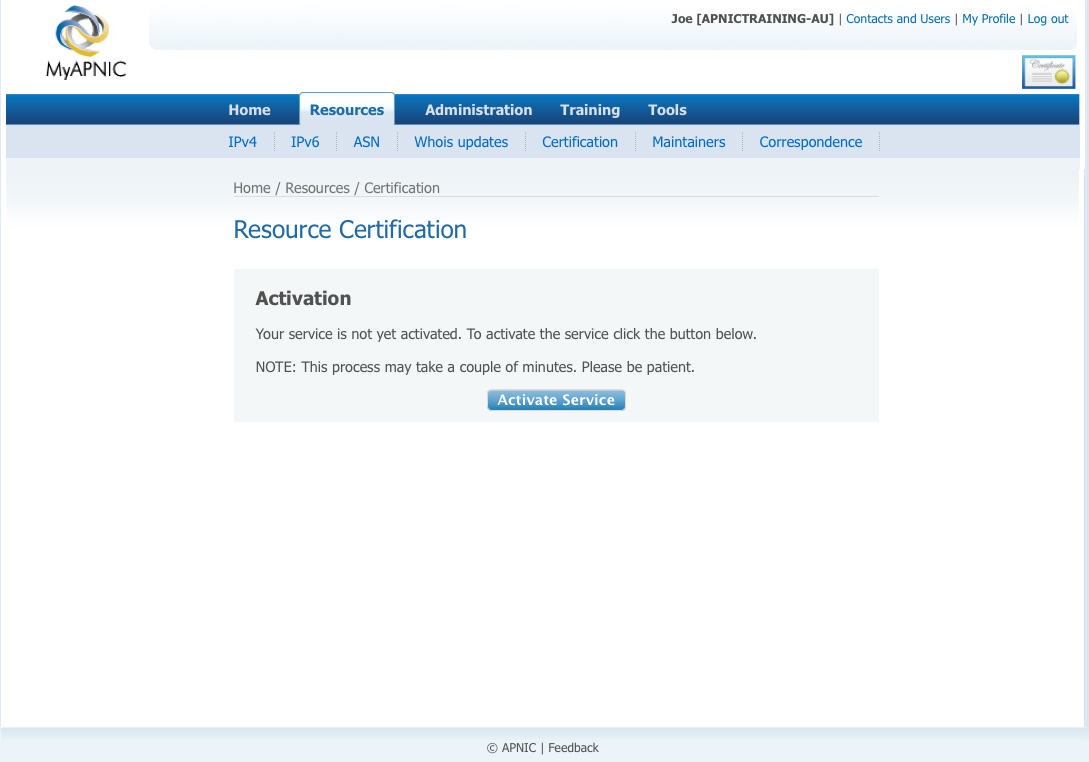 Service Activated
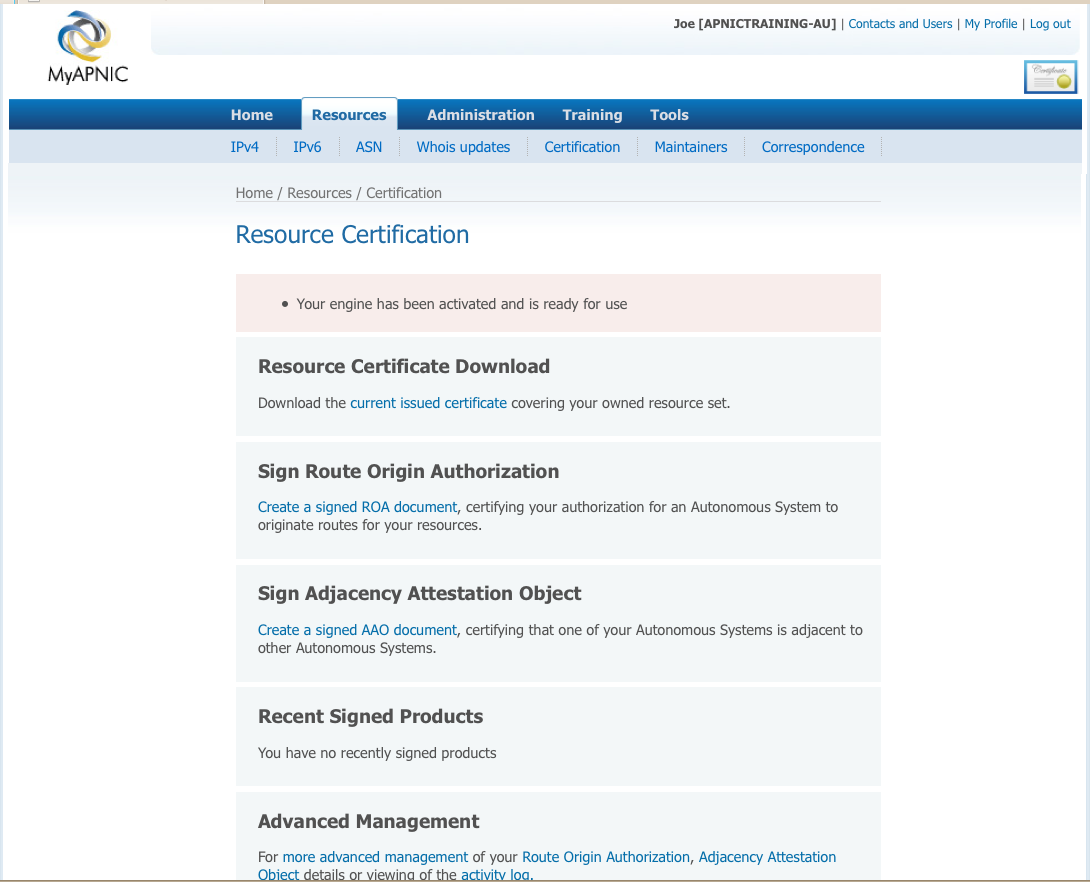 Create Route Origin Authorization
Name ROA
Add Resources
[Speaker Notes: From a collection, or the list…]
Add Resources
[Speaker Notes: … or enter manually.

(Good for specifying parts of networks)]
Add AS
[Speaker Notes: Originating AS]
Advanced Management
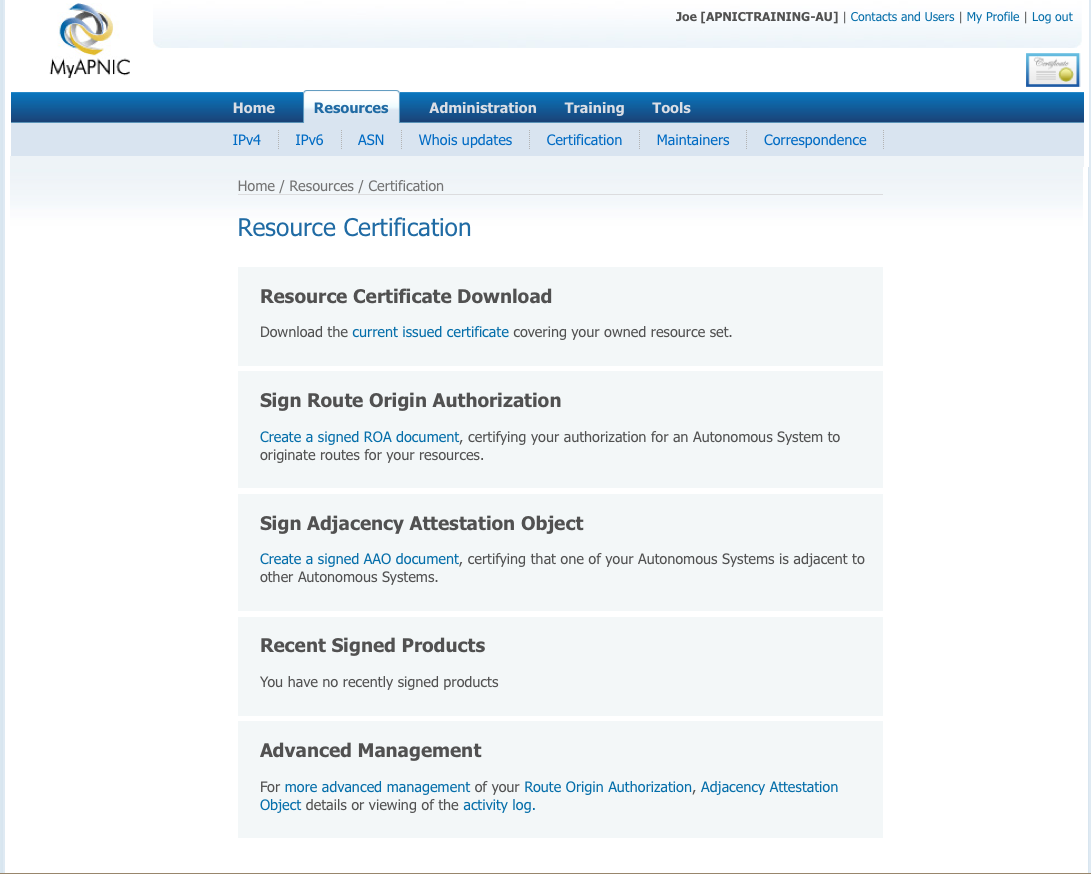 Route Origin Authorization (ROA)
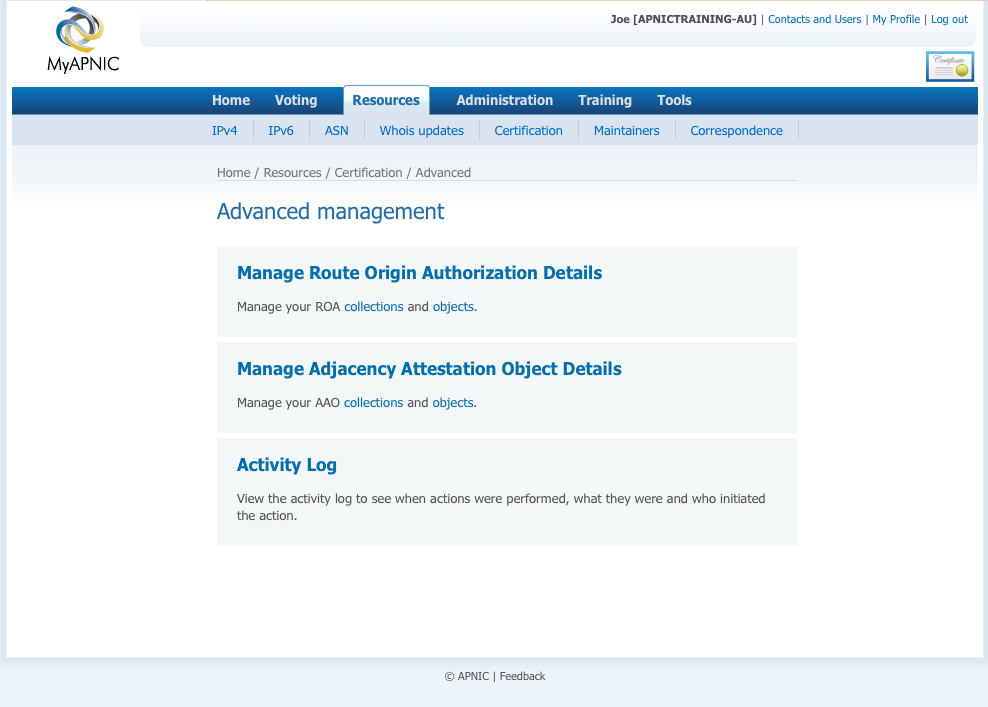 ROA Collection Management
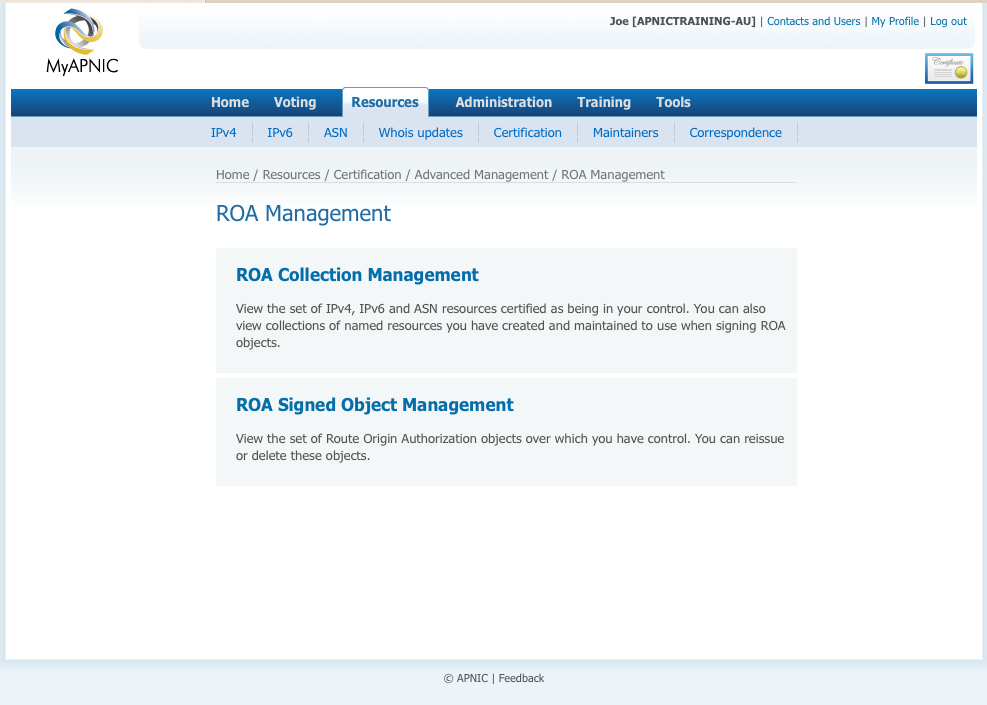 Add ROA Collection
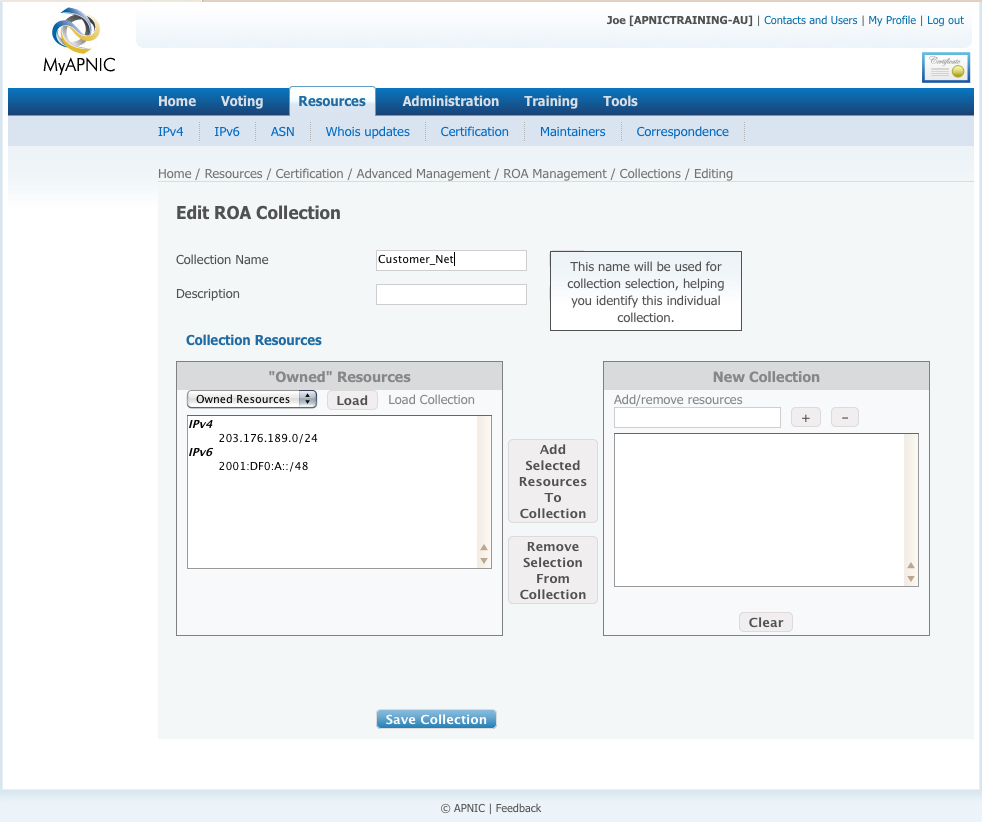 Add ROA Collection
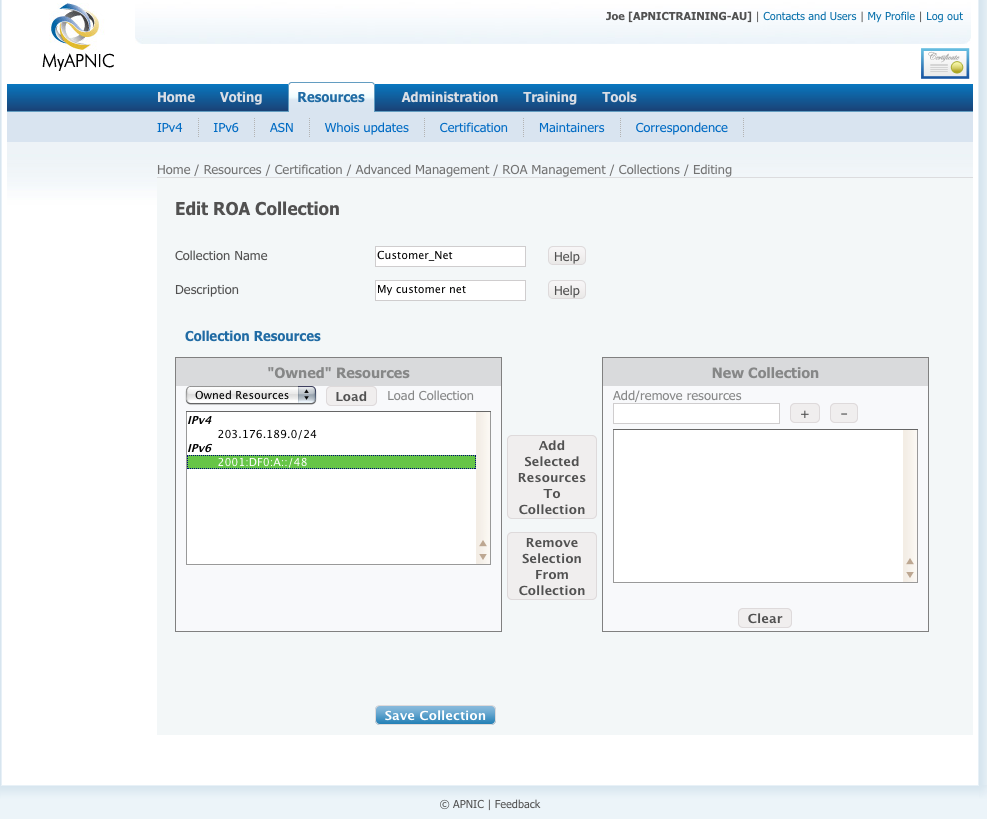 Add ROA Collection
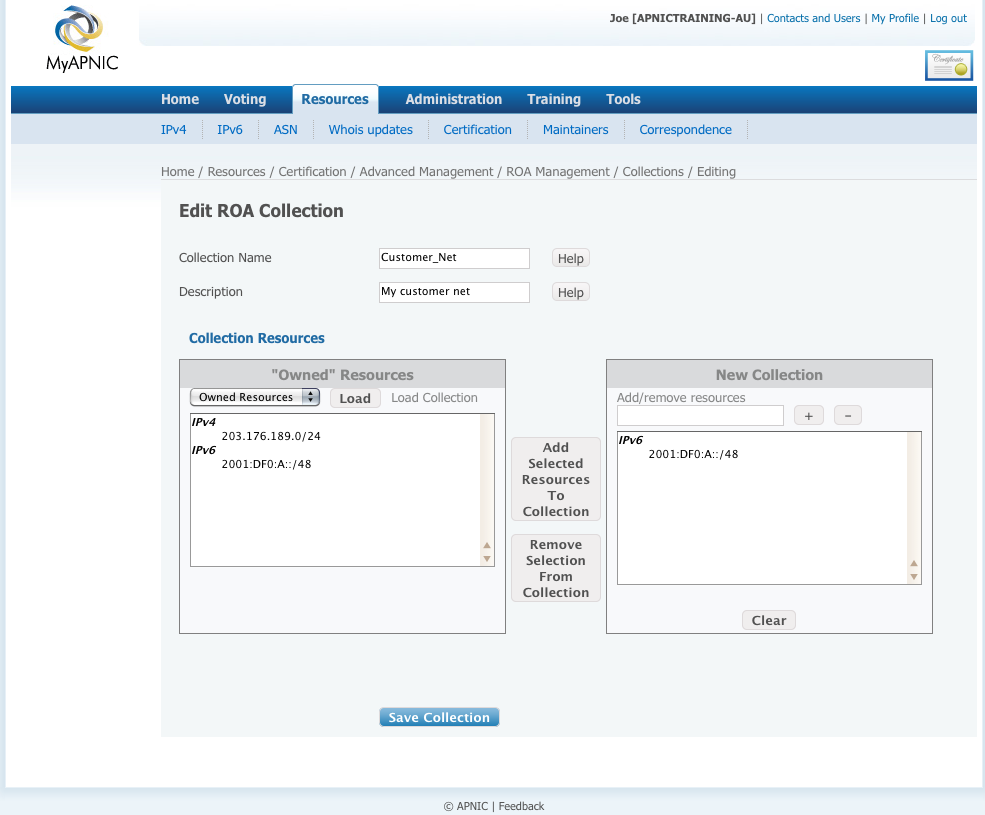 Add/Remove Resources
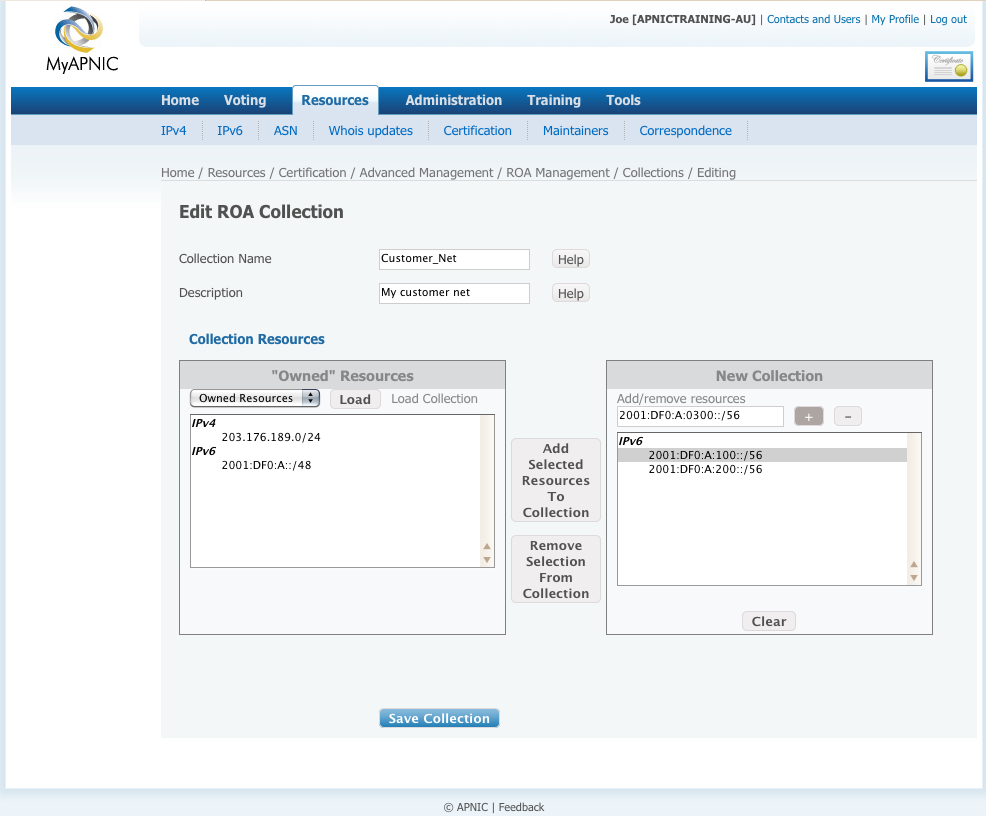 View & Update Collections
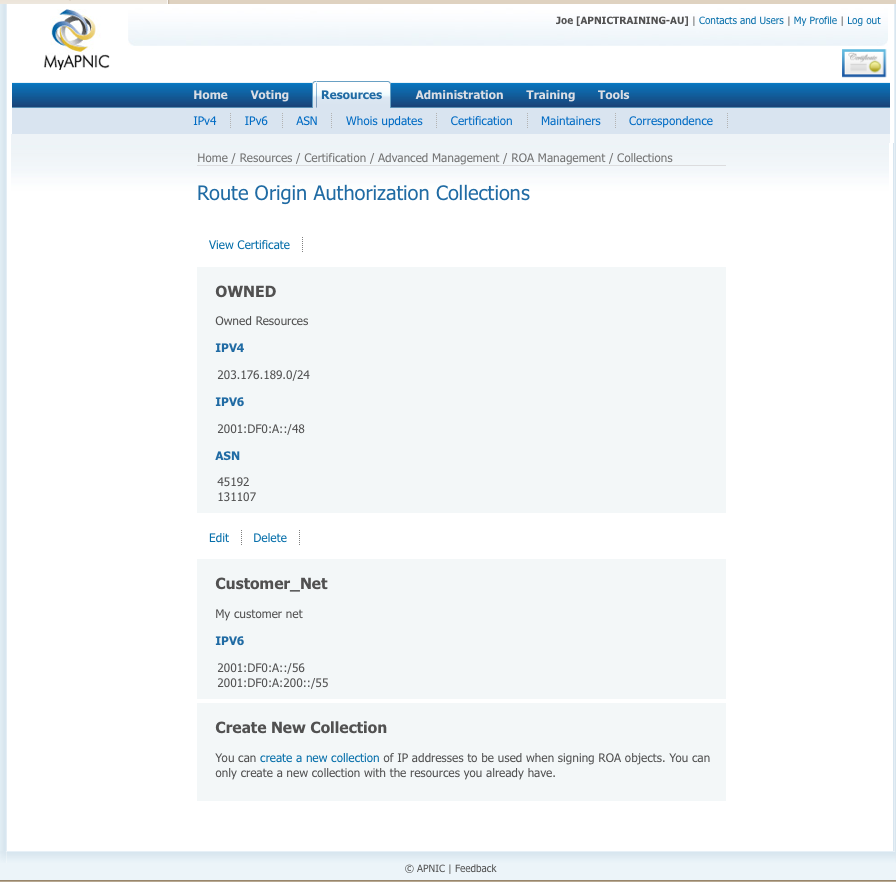 Download Certificate
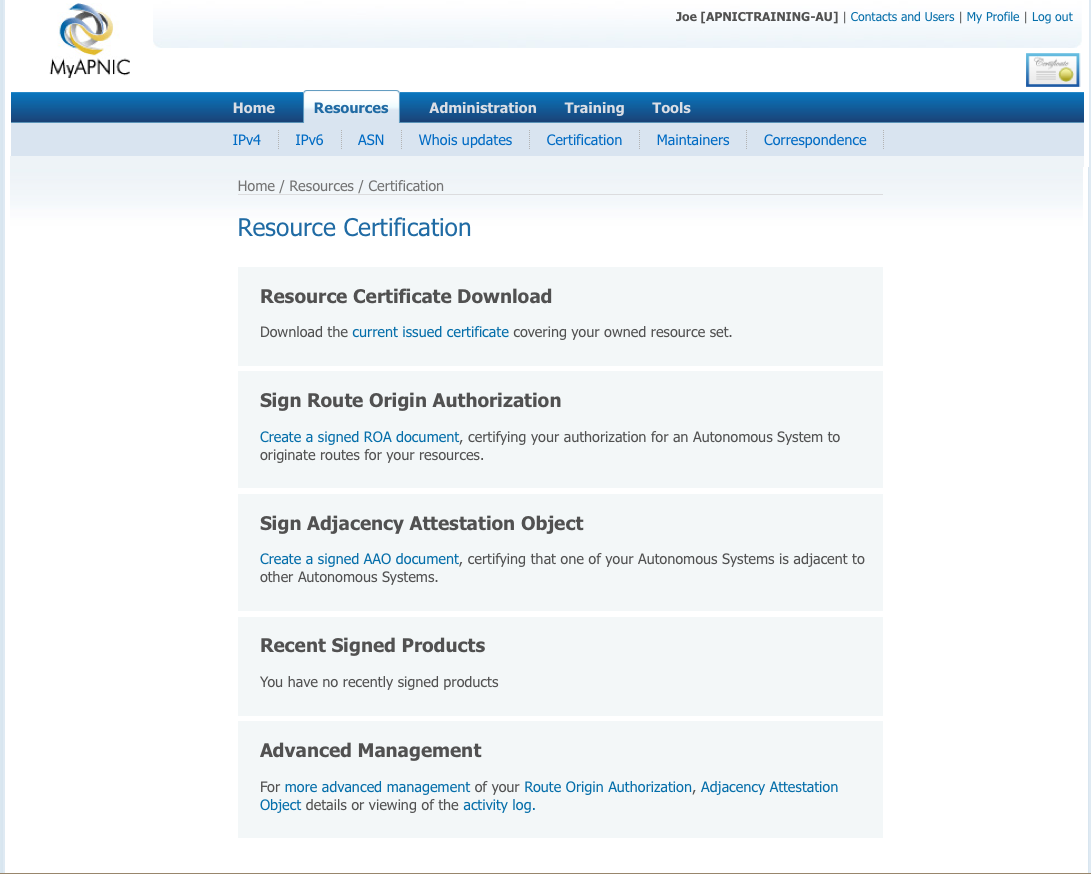 Download Certificate
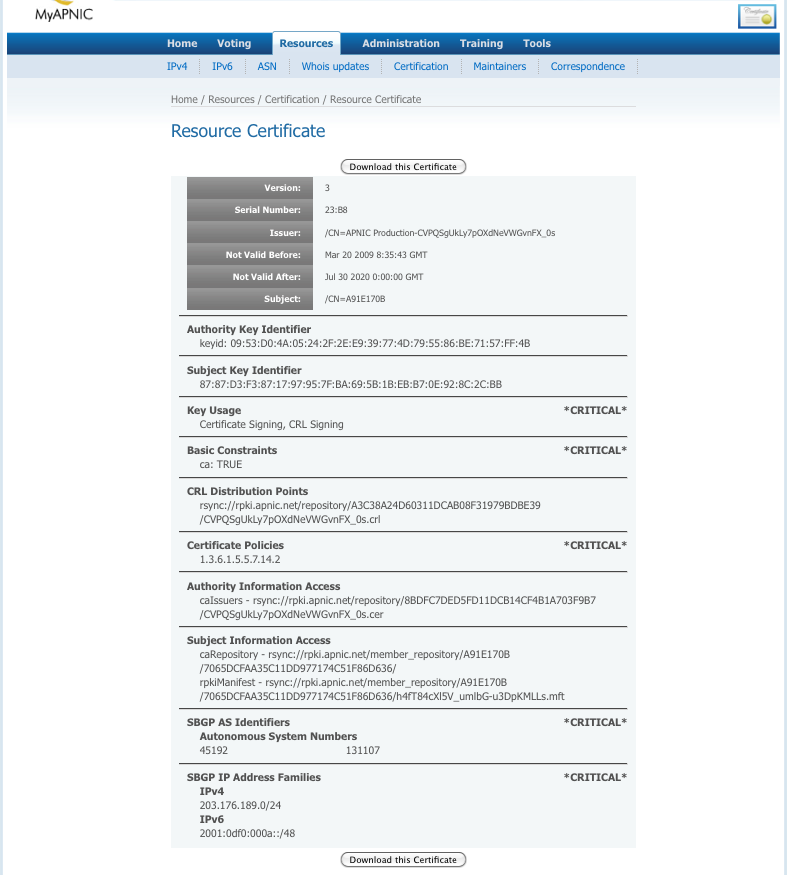 Future
“General purpose” signer
Verifier
General Purpose Signer
MyAPNIC only
Upload a file
Download
a detached signature
a signed package
Verifier
Public website
Upload
a file and signature
signed package
signed object (ROA, etc.)
Verify signature
Show certified resource details
Download package payload
Resource Certification in MyAPNIC
Focus on tasks
MyAPNIC pages
Future direction
Questions?
Thank You!
RobertL@apnic.net